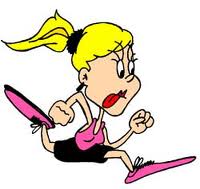 Let’s run!
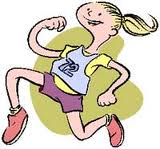 Let’s run!
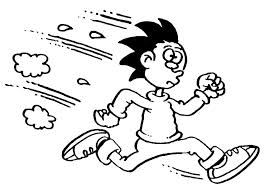 Let’s run!
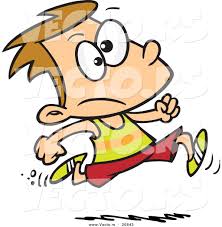 Let’s run!
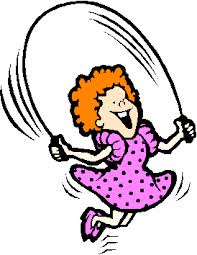 Let’s skip a rope!
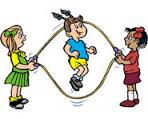 Let’s skip a rope!
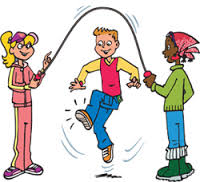 Let’s skip a rope!
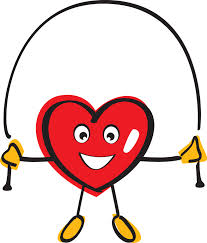 Let’s skip a rope!
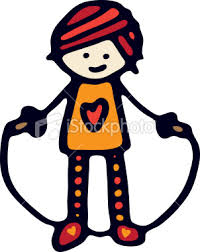 Let’s skip a rope!
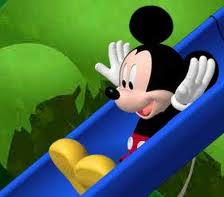 Let’s slide!
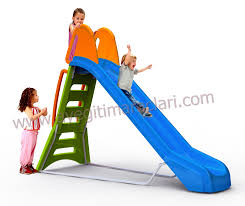 Let’s slide!
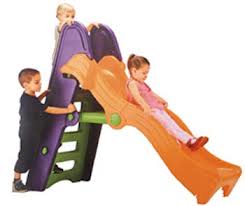 Let’s slide!
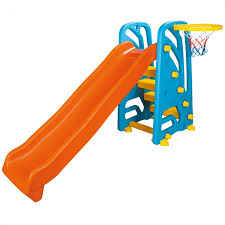 Let’s slide!
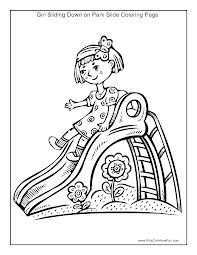 Let’s slide!
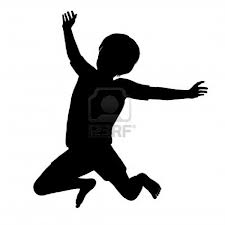 Let’s jump!
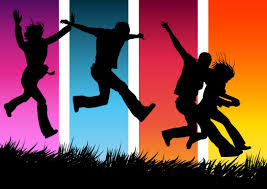 Let’s jump!
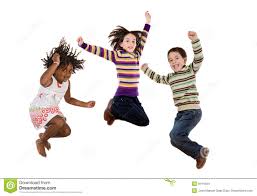 Let’s jump!
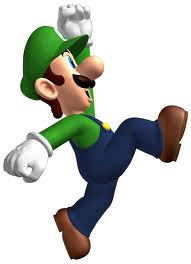 Let’s jump!
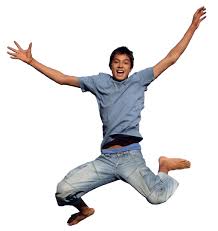 Let’s jump!
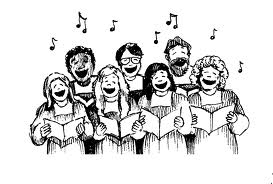 Let’s sing!
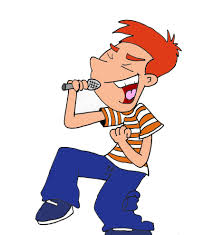 Let’s sing!
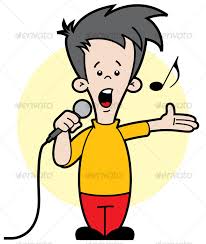 Let’s sing!
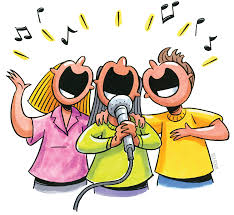 Let’s sing!
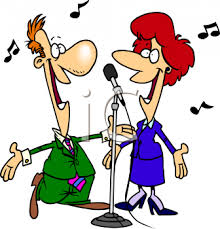 Let’s sing!
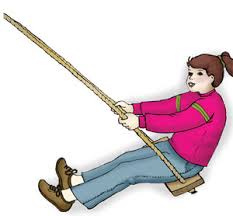 Let’s swing!
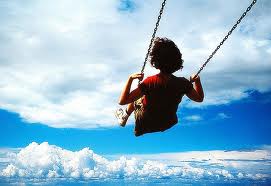 Let’s swing!
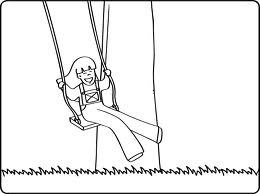 Let’s swing!
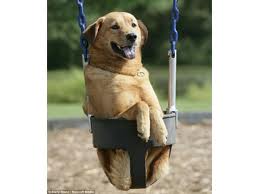 Let’s swing!
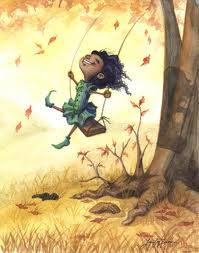 Let’s swing!
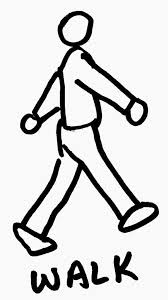 Let’s walk!
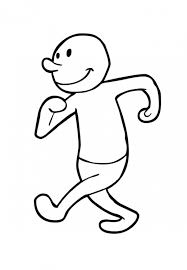 Let’s walk!
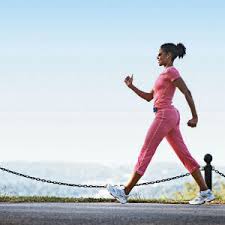 Let’s walk!
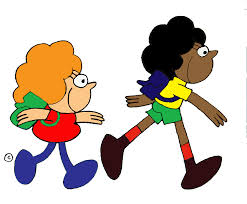 Let’s walk!
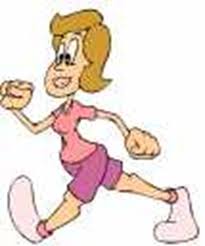 Let’s walk!
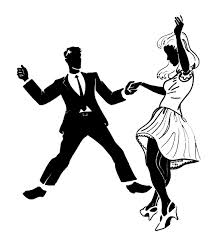 Let’s dance!
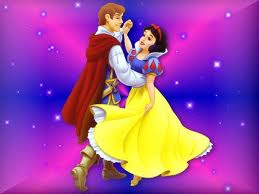 Let’s dance!
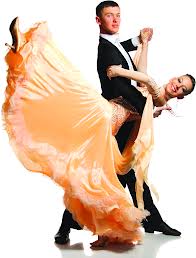 Let’s dance!
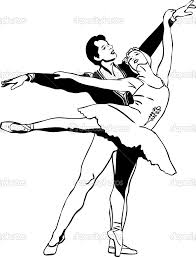 Let’s dance!
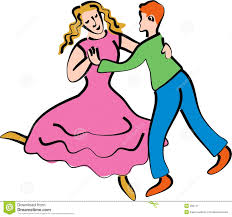 Let’s dance!
Let’s sing!
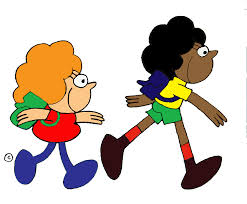 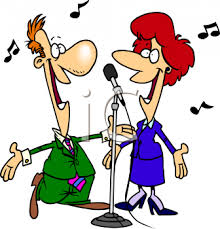 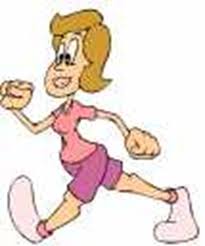 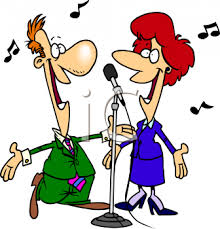 Let’s run!
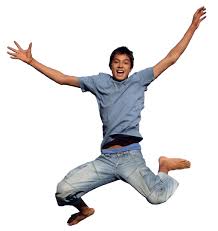 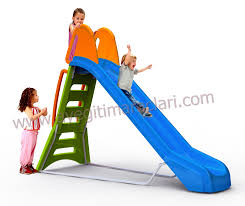 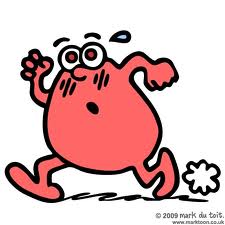 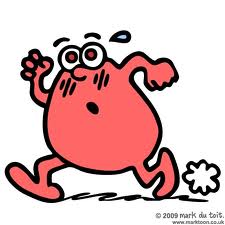 Let’s skip a rope!
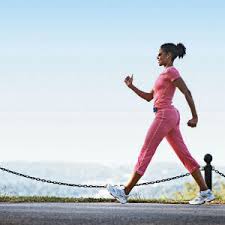 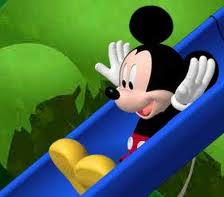 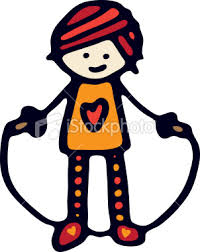 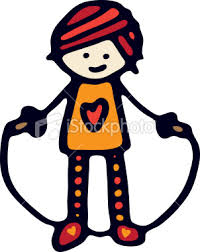 Let’s dance!
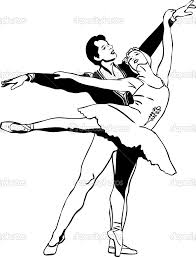 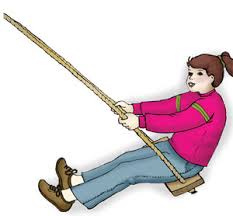 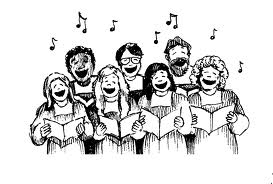 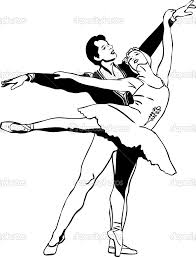 Let’s slide!
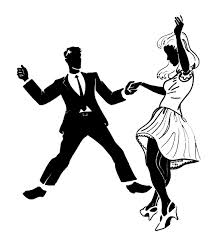 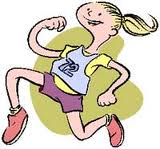 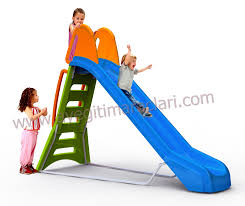 Let’s jump!
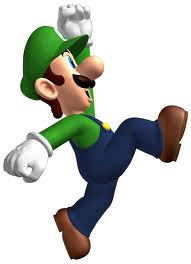 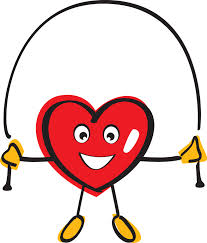 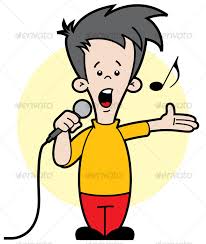 Let’s swing!
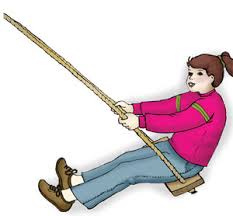 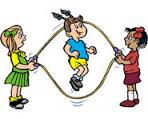 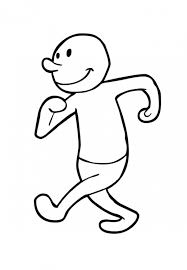 Let’s walk!
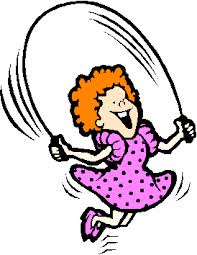 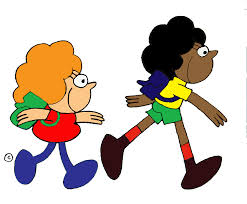 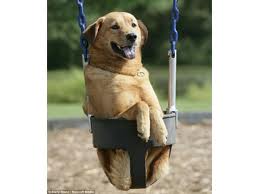 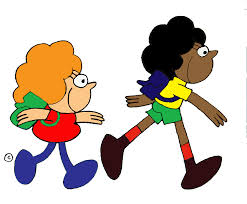 The End 
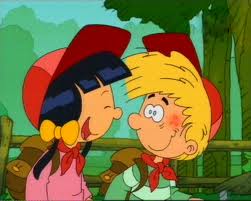